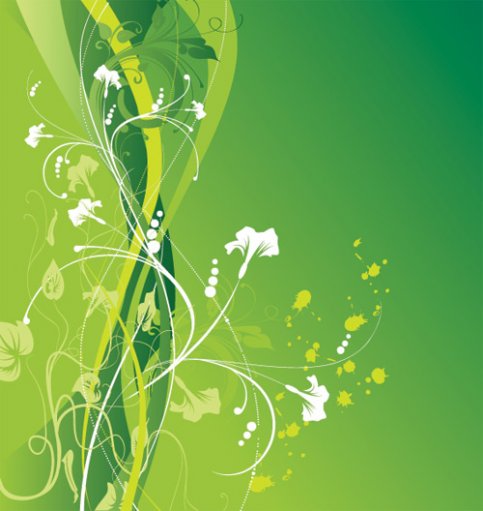 ТЕМА ПРОЕКТА«Почему нужно есть много овощей и фруктов.»
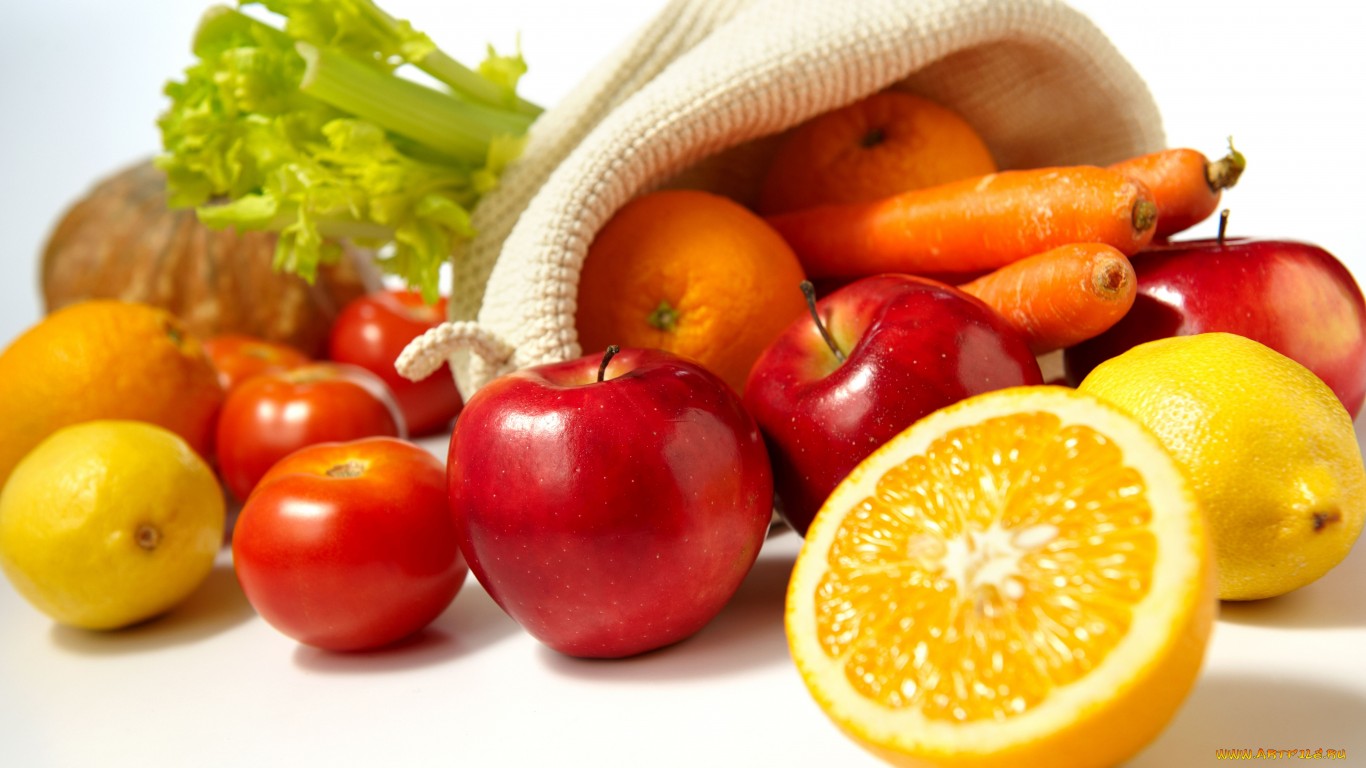 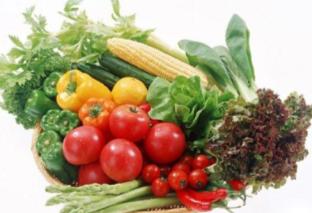 АВТОР ПРЕКТАвоспитатель: Лебедева Е.В.( МАДОУ № 51)
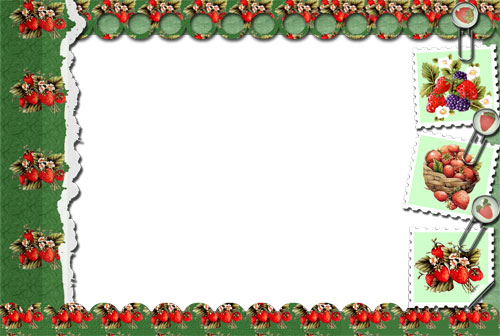 Здоровье гораздо более зависит от наших привычек и питания, чем от врачебного искусства. 
                                            - Д. Леббок
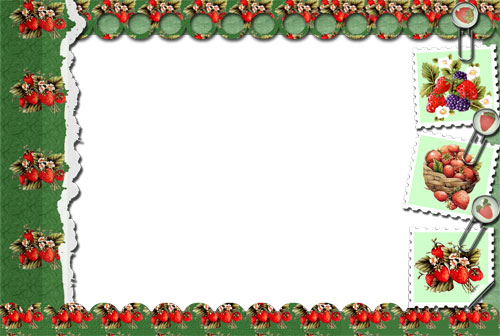 ТИП ПРОЕКТА

ИФОРМАЦИОННО-ПОЗНАВАТЕЛЬНЫЙ
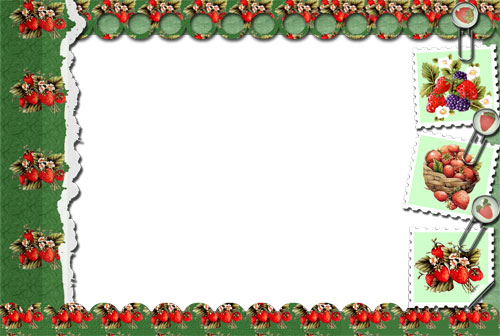 ПРОДОЛЖИТЕЛЬНОСТЬ ПРОЕКТА

КРАТКОСРОЧНЫЙ( 3 МЕСЯЦА)

ВОЗРАСТ ДЕТЕЙ

СТАРШИЙ ДОШКОЛЬНЫЙ
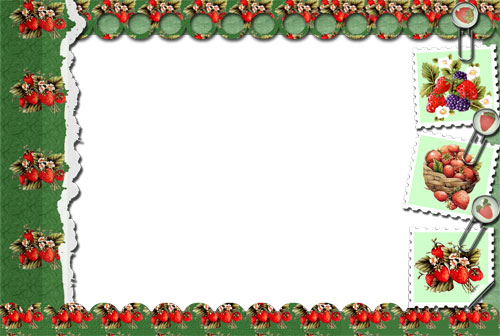 ПРОБЛЕМА

У детей недостаточно сформированы знания о пользе овощей и фруктах.
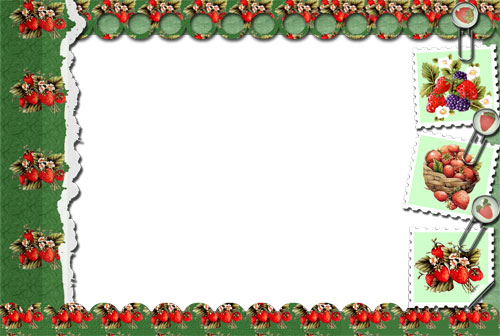 ЦЕЛЬ

Сформировать знания детей о пользе овощей и фруктов, с содержанием в них полезных витаминов.
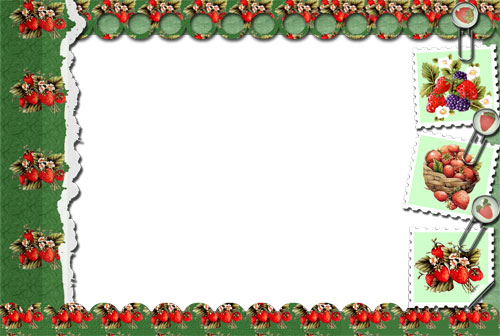 ЗАДАЧИ
Дать детям общее представление о здоровье, учить беречь свое здоровье и заботиться о нем.
Познакомить с понятием витамины.
Закрепить понятия «овощи» и «фрукты», уточнить представления о пользе овощей для здоровья.
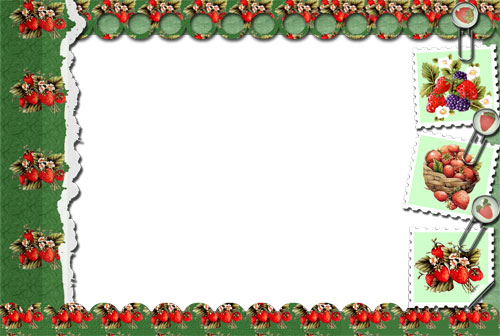 РЕСУРСЫ

ДЕТИ
РОДИТЕЛИ
ВОСПИТАТЕЛИ
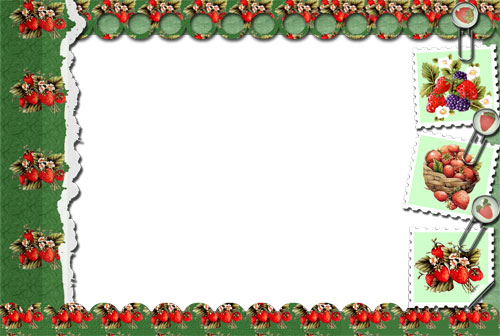 МЕРОПРИЯТИЯ ПО ВЫПОЛНЕНИЮ 1 ЗАДАЧИ

ЧТЕНИЕ ХУДОЖЕСТВЕННОЙ  И ПОЗНАВАТЕЛЬНОЙ ЛИТЕРАТУРЫ
ЗАУЧИВАНИЕ СТИХОТВОРЕНИЙ, ПОСЛОВИЦ И ПОГОВОРОК О ЗДОРОВОМ ОБРАЗЕ ЖИЗНИ, ПОЛЬЗЕ ОВОЩЕЙ
БЕСЕДЫ: « КАК ВЫРАСТИ ЗДОРОВЫМ», 
« АЗБУКА  ПРАВИЛЬНОГО ПИТАНИЯ»,
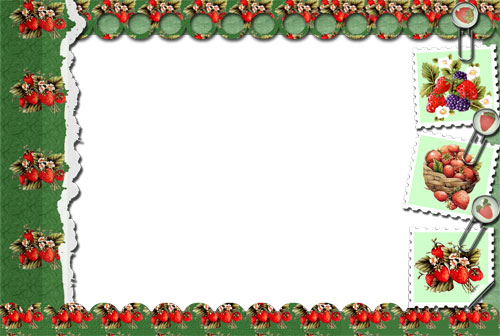 МЕРОПРИЯТИЯ ПО ВЫПОЛНЕНИЮ 2 ЗАДАЧИ

БЕСЕДЫ: « Что такое витамины?», « Нужны ли витамины человеку».
Игра- занятие: «Как мы спасали витаминку?».
Викторина : «Загадки с грядки».
Дид.игры: «Какой витамин спрятался в этих продуктах?»
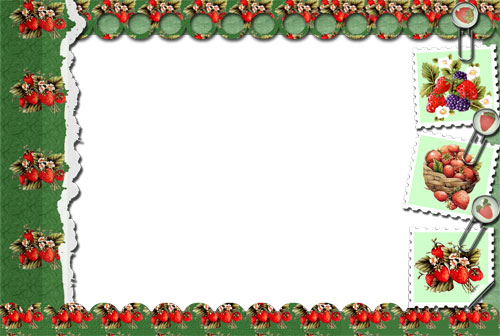 МЕРОПРИЯТИЯ ПО ВЫПОЛНЕНИЮ 3 ЗАДАЧИ
БЕСЕДЫ: «Овощи и фрукты – полезные продукты», « Витамины и фрукты  - верные помощники организму».
Дид. игры: « Кто скорее соберет», « Что сажают в огороде?», «Угадай на вкус?»
Экскурсия в магазин: овощной отдел.
Приготовление блюд из овощей и фруктов.
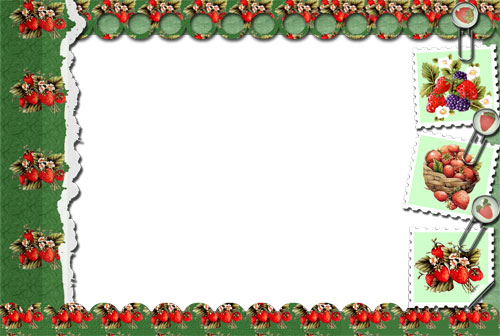 ПРОДУКТ

Альбомы: «Овощи», «Фрукты»
Методическая копилка конспектов, атрибутов к сюжетно- ролевым играм.
ПАПКИ- ПЕРЕДВИЖКИ: «Полезные рецепты», «Копилка витаминов».
Стенгазета: «Цветок здоровья».
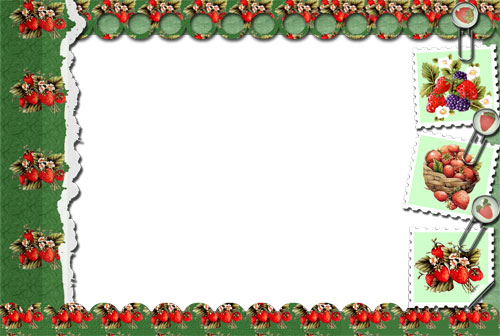 Результат
Проект можно считать успешным  если 90% детей:
знают особенности роста овощей и фруктов, ухода за ними
Какие витамины находятся в том или ином овоще и фрукте
с удовольствием употребляют в пищу овощи и фрукты
Что за скрип? Что за хруст? Это что еще за куст?                             Как же быть без хруста?                       Если я...
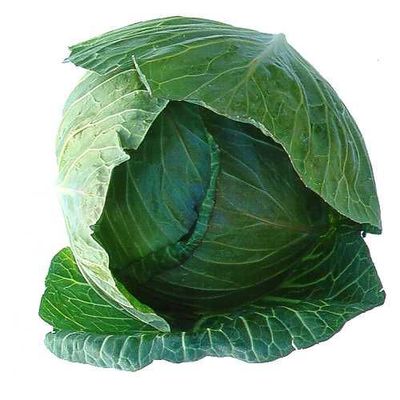 Круглое, румяное, 
Я расту на ветке;
 Любят меня взрослые 
И маленькие детки.
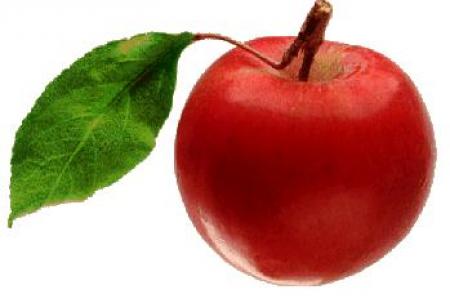 Заставит плакать всех вокруг, Хоть он и не драчун, а ...
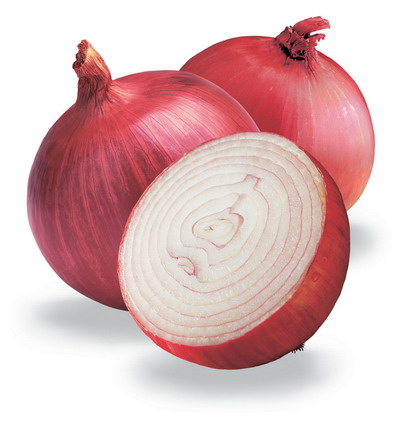 Есть в саду зеленом чудо:Листья ярче изумруда,Серебристые цветыИ, как солнышко, плоды.
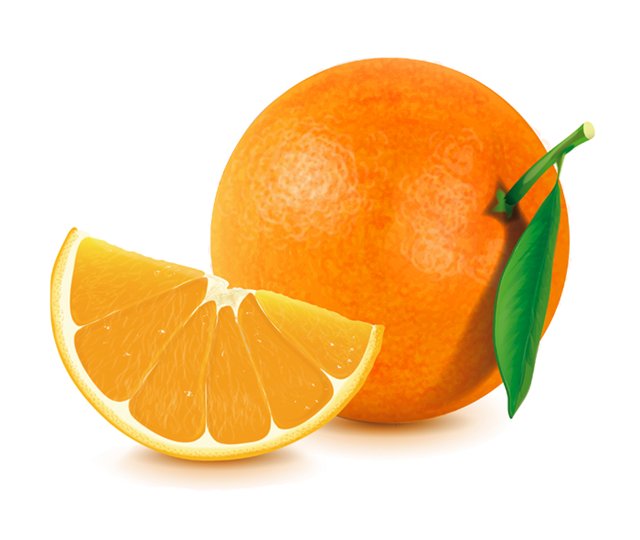 Летом — в огороде,Свежие, зеленые,А зимою — в бочке,Крепкие, соленые.
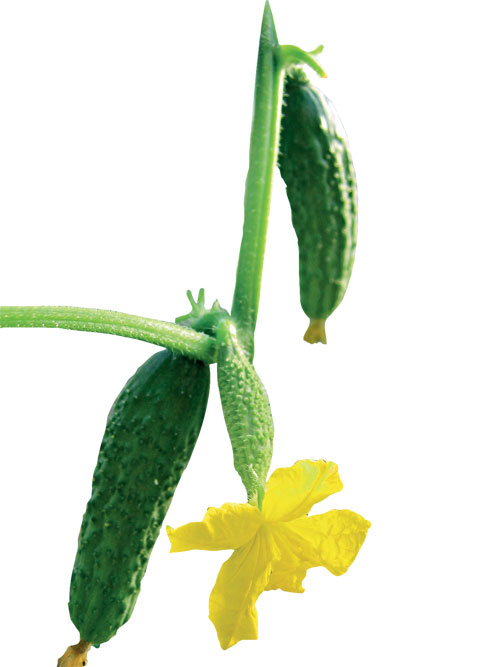 На сучках висят шары — Посинели от жары!
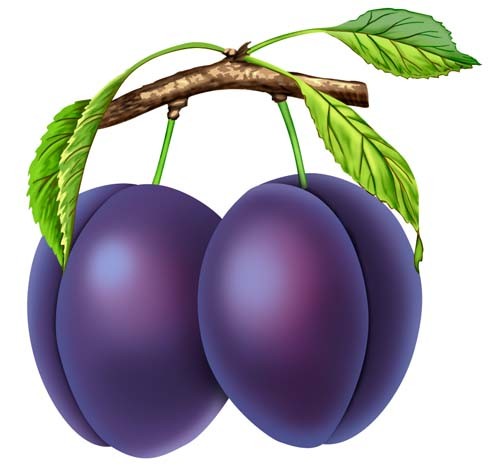 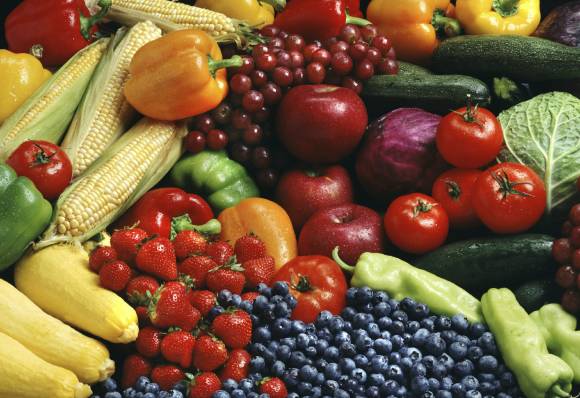 Овощи и фрукты - самые витаминные продукты!